Entwicklungsstörungen schulischer Fertigkeiten
Legasthenie und Dyskalkulie
AGENDA
Literatur
Seminarverlauf
Begriffsbestimmung
Klassifikation
Epidemiologie
Verlauf
Notwendige Kompetenzen
-Modelle des Lesens
-Modelle des Rechtschreibens
Weitere Kompetenzen
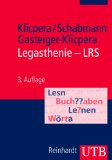 1. Literatur
Legasthenie – LRS. Modelle, Diagnose, Therapie und  Förderung; Verfasser: Klicper, Schabmann, Gasteiger-Klicpera               
Lese-Rechtschreibstörung Steinbrink, C., Lachmann, Th. (2014) 
Dyskalkulie: Modelle, Diagnostik, Intervention: Landerl, Kaufmann
Dyskalkulie und Föerderdiagnostik: Schardt, U.
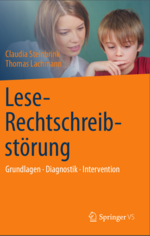 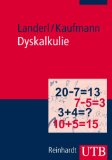 2. Seminarablauf:
3. Begriffsbestimmung
Legasthenie
Lese-Rechtschreibstörung
Lese-Rechtschreibschwäche 
Lese-Rechtschreibschwierigkeiten 
LRS
Dyslexie
Legasthenie (lat. legere „lesen“ und altgriechisch ἀσθένεια asthéneia „Schwäche“ also Leseschwäche) – auch Lese-Rechtschreib-Störung, Lese-Rechtschreib-Schwäche, Lese-Rechtschreib-Schwierigkeit und LRS genannt.
4. Klassifikation
ICD-10: F80-F89 Entwicklungsstörungen
Die in diesem Abschnitt zusammengefassten Störungen haben folgende Gemeinsamkeiten:
Beginn ausnahmslos im Kleinkindalter oder in der Kindheit;
eine Entwicklungseinschränkung oder -verzögerung von Funktionen, die eng mit der biologischen Reifung des Zentralnervensystems verknüpft sind;stetiger Verlauf ohne Remissionen und Rezidive.
ICD-10: F81-Umschriebene Entwicklungsstörungen schulischer Fertigkeiten 
F81.0 Lese und Rechtschreibstörung
F81.1 Isolierte Rechtschreibstörung
F81.2 Rechenstörung
F81.3 Kombinierte Störungen schulischer Fertigkeiten
F81.8 Sonstige Entwicklungsstörungen schulischer Fertigkeiten
F81.9 Entwicklungsstörungen schulischer Fertigkeiten, nicht näher bezeichnet
ICD-10: F81-Umschriebene Entwicklungsstörungen schulischer Fertigkeiten 
F81.0 Lese und Rechtschreibstörung
Das Hauptmerkmal ist eine umschriebene und bedeutsame Beeinträchtigung in der Entwicklung der Lesefertigkeiten, die nicht allein durch das Entwicklungsalter, Visusprobleme oder unangemessene Beschulung erklärbar ist. Das Leseverständnis, die Fähigkeit, gelesene Worte wieder zu erkennen, vorzulesen und Leistungen, für welche Lesefähigkeit nötig ist, können sämtlich betroffen sein. Bei umschriebenen Lesestörungen sind Rechtschreibstörungen häufig und persistieren oft bis in die Adoleszenz, auch wenn einige Fortschritte im Lesen gemacht werden. Umschriebenen Entwicklungsstörungen des Lesens gehen Entwicklungsstörungen des Sprechens oder der Sprache voraus. Während der Schulzeit sind begleitende Störungen im emotionalen und Verhaltensbereich häufig.
F81.1 Isolierte Rechtschreibstörung
Es handelt sich um eine Störung, deren Hauptmerkmal in einer umschriebenen und bedeutsamen Beeinträchtigung der Entwicklung von Rechtschreibfertigkeiten besteht, ohne Vorgeschichte einer Lesestörung. Sie ist nicht allein durch ein zu niedriges Intelligenzalter, durch Visusprobleme oder unangemessene Beschulung erklärbar. Die Fähigkeiten, mündlich zu buchstabieren und Wörter korrekt zu schreiben, sind beide betroffen. Umschriebene Verzögerung der Rechtschreibfähigkeit (ohne Lesestörung)
F81.2 Rechenstörung
Diese Störung besteht in einer umschriebenen Beeinträchtigung von Rechenfertigkeiten, die nicht allein durch eine allgemeine Intelligenzminderung oder eine unangemessene Beschulung erklärbar ist. Das Defizit betrifft vor allem die Beherrschung grundlegender Rechenfertigkeiten, wie Addition, Subtraktion, Multiplikation und Division, weniger die höheren mathematischen Fertigkeiten, die für Algebra, Trigonometrie, Geometrie oder Differential- und Integralrechnung benötigt werden.
ICD-10: F81-Umschriebene Entwicklungsstörungen schulischer Fertigkeiten 
Welche Kriterien sind also wichtig?
Deutliches Abweichen des Entwicklungsstands der nach dem Alter und der allgemeinen Intelligenz erwartet werden kann:
Lesegenauigkeit
Leseverständnis
Rechtschreiben
Grundlegende Rechenfertigkeiten 
(Diskrepanz: 2SD= 3%, wird häufig als einschränkend erachtet – daher in der Praxis 1SD = 16% bzw. 1,5SD =10%)
Darf nicht durch neurologische oder Wahrnehmungsstörung bedingt sein
Darf nicht durch unangemessene Unterrichtung und Erziehung bedingt sein
5. Epidemiologie
Lesespektrum
Insgesamt kann keine klare Grenze gezogen werden. Es liegt eine kontinuierliche Verteilung vor
Etwa 15% der oberen Klassen der Grundschule zeigen in Rechtschreibtests, schlechtere Leistungen als der Durchschnitt der ein Jahr niedrigeren Klassenstufe
Etwas 15% zeigen eine bessere Leistung als der Durchschnitt der ein Jahr höheren Klassenstufe
Prävalenz- Kriterial:
Nach ICD-10 Kriterien (= 2 SD unter der Alters und IQ-Leistung)
2-4% mit spezifischen Lese-Rechtschreibschwierigkeiten
Prävalenz- Kriterial:
Welches Problem ergibt sich?
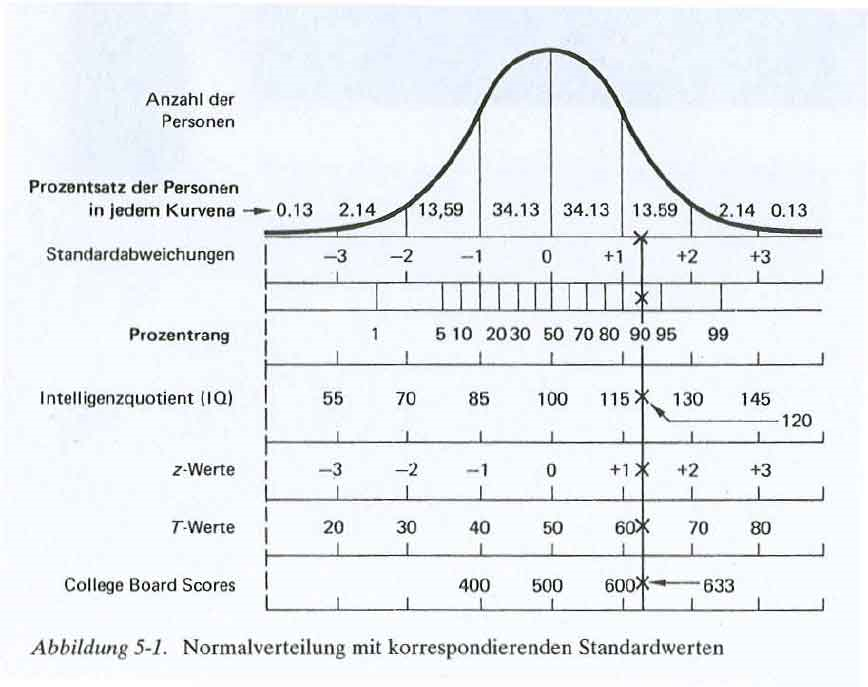 Problem der Operationalisierung – eine normorientierte Messung erfordert eine festgelegte Abweichung vom Durchschnitt -> hier ab ca. 16% (13,59+2,14+0,13). Man legt die Prävalenzrate somit selbst fest!!!
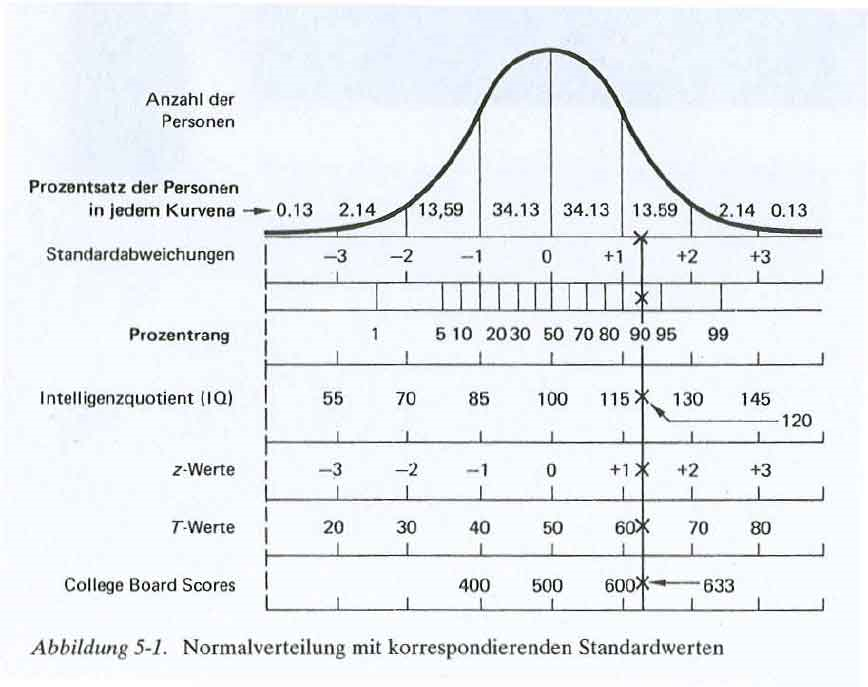 Prävalenz - Phänomenologisch
PISA-Studie:
Fähigkeit  des „Lesens, um zu lernen“
Kompetenzstufe I für 15-jährige: einfache Leseaufgaben lösen, z.B. Einzelinformationen finden, das Hauptthema des Textes benennen oder Verbindungen zu Alltagskenntnissen ziehen
Nicht die „technische“ Lesefertigkeit sondern weiterführende Kompetenz gefragt
OECD Durchschnitt:12% bei Stufe I; 6% unter Stufe I
Deutschland: 13% bei Stufe I; 10% darunter
National Assessment of Educational Progress
Allgemeine Bedeutung des Gelesenen bestimmen und Verbindungen zwischen dem Gelesenen und den eigenen Erfahrungen herstellen, sowie einfache Schlussfolgerungen ziehen
40% der Viertklässler und 30% der Achtklässler erfüllen die Kriterien nicht
Prävalenz im Erwachsenenalter
5-10% der Erwachsenen im englischsprachigen Raum (Probleme Zeitungannoncen zu lesen, Formulare auszufüllen)
Funktionaler Analphabetismus: Die erreichten Fähigkeiten sollen den Anforderungen des Alltagslebens genügen
 in Deutschland teilweise sogar bis zu 14% (4% komplette Analphabeten)
6% der Erwachsenen in den USA unter der durchschnittlichen Leistung eines Viertklässlers
Geschlechtsunterschiede
Jungen : Mädchen = 3:1 (unselektiert) bzw. 3:2 (selektiert)
PISA-Studie: 12.6% der Jungen, 6.8% der Mädchen auffällig
Mögliche Gründe?
Komorbidität mit anderen Entwicklungsstörungen
Rechenschwierigkeiten
etwa dreiviertel haben zusätzlich eine LRS
Zahl der reinen LRS deutlich höher als Zahl der reinen Rechenschwierigkeiten oder der Kombination beider Störungen
Verzögerte motorische Koordination
Etwa 50% der Kinder die an pädagogischen Maßnahmen teilnehmen
Sprachentwicklungsstörungen
Häufig Leseverständnis gestört
Umschriebene Artikulationsstörungen stellen kein Risiko für LRS dar
Phonologische/ Neurologische Störungen wie z.B. verbale Entwicklungsapraxie (motorische Steuerung der Sprechorgane ist gestört) als Risiko
6. Verlauf
Abhängig von verschiedenen Variablen z.B.:
Lernmotivation
Interventionsmaßnahmen
Phonologische Bewusstheit (vorläufig): Fähigkeit zur Gliederung der Sprache in Phoneme
Phonologische Bewusstheit als notwendige aber nicht hinreichende Bedingung des Schriftspracherwerbs
Rechtschreiben stärker von phonologischer Bewusstheit abhängig, auch noch in höheren Klassenstufen
Die Leseleistung verändert sich stark innerhalb der ersten Schuljahre
Testung daher erst am Ende der 1. oder zu Beginn der 2. Klasse sinnvoll
Lesesicherheit mit 10-12 Jahren erreicht
Lesegeschwindigkeit und Rechtschreibung verbessert sich auch in höheren Klassenstufen noch
=> niedriger Klassenstufe – Probleme in der Lesesicherheit
=> höhere Klassenstufe – Probleme in der Lesegeschwindigkeit sowie Verständnis wenn es auf Zeit ankommt
ca. 30- 50% der Kinder mit Problemen im Lesen und Schreiben, überwinden die Probleme im Verlauf des ersten Schuljahres
Denjenigen, die zum Beginn der zweiten Klasse immer noch Probleme haben, gelingt es kaum innerhalb der Schulzeit, ohne Intervention, die Schwierigkeiten zu überwinden
Meist eine fehlerfreies aber sehr langsames Lesen vorhanden
Problem, dass leseschwache Schüler außerhalb der Schule deutlich weniger lesen als durchschnittliche Schüler
Kinder die mehr als eine SD unter dem Durchschnitt liegen haben eine geringere Spotanremission => höhere Stabilität
Isolierte Rechtschreibstörung
Ca. 1/3 holt den Rückstand auf, 1/3 behält die Schwierigkeiten, 1/3 fällt zusätzlich im Lesen zurück
Abermals ist das Lesen außerhalb der Schule entscheidend für die Entwicklung
Längerfristige Folgen?
Männer mit Leseschwierigkeiten: kamen in unterschiedlichen Lebensbereichen (Beruf, Beziehung, Probleme des Alltags) genauso gut zurecht, wie eine Kontrollgruppe. Auch das Selbstwertgefühl war nicht beeinträchtigt, keine erhöhte Wahrscheinlichkeit für psychische Störungen
Frauen mit Leseschwierigkeiten: geringere berufliche Qualifikation, frühe partnerschaftliche Bindung -> Wahrscheinlichkeit für Partnerschaftsprobleme steigt. Das Versagen während der Schulzeit kann zu emotionalen und Verhaltensproblemen führen
Übergang ins Erwachsenenalter reduziert teilweise die Belastungen
7. Notwendige Kompetenzen Lese-Schreibprozess

Lesen ist ein komplexer Prozess verschiedener Faktoren
Identifikation der visuellen Merkmale um Buchstaben zu bestimmen
Identifikation der visuellen Wortform
Umwandlung der orthographischen in phonologische Information (Friederici & Lachmann, 2002)
Anfangs nur Bezug zu inhaltlichen Aspekten der Sprache
Welches Wort ist länger, Hund oder Regenwurm?
Antwort: Hund, da Hund das größere Tier ist
Buchstaben
 
Gelegentlich ergreifen wir die Feder
Und schreiben Zeichen auf ein weißes Blatt,
Die sagen dies und das, es kennt sie jeder,
Es ist ein Spiel, das seine Regeln hat.
Doch wenn ein Wilder oder Mondmann käme
Und solches Blatt, solch furchig Runenfeld
Neugierig forschend vor die Augen nähme,
Ihm starrte draus ein fremdes Bild der Welt,
Ein fremder Zauberbildersaal entgegen.
Er sähe A und B als Mensch und Tier,
Als Augen, Zungen, Glieder sich bewegen,
Bedächtig dort, gehetzt von Trieben hier,
Er läse wie im Schnee den Krähentritt,
Er liefe, ruhte, litte, flöge mit
Und sähe aller Schöpfung Möglichkeiten
Durch die erstarrten schwarzen Zeichen spuken,
Durch die gestabten Ornamente gleiten,
Säh Liebe glühen, sähe Schmerzen zucken.
Er würde staunen, lachen, weinen, zittern,
Da hinter dieser Schrift gestabten Gittern
Die ganze Welt in ihrem blinden Drang
Verkleinert ihm erschiene, in die Zeichen
Verzwergt, verzaubert, die in steifem Gang
Gefangen gehen und so einander gleichen,
Daß Lebensdrang und Tod, Wollust und Leiden
Zu Brüdern werde, kaum zu unterscheiden...

Und endlich würde dieser Wilde schreien
Vor unerträglicher Angst, und Feuer schüren
Und unter Stirnaufschlag und Litaneien
Das weiße Runenblatt den Flammen weihen.
Dann würde er vielleicht einschlummernd spüren,
Wie diese Un-Welt, dieser Zaubertand,
Dies Unerträgliche zurück ins Niegewesen
Gesogen würde und ins Nirgendland,
Und würde seufzen, lächeln und genesen.
 
(Herrmann Hesse)
Vorläuferfertigkeiten des Schriftspracherwerbs
Wortbewusstheit: 
Wörter als Grundeinheit der Sprache erkennen
Syntaktische Bewusstheit:  
Umstellen von Wörtern, erkennen von Funktionswörtern „für“, „jedoch“
Pragmatische Bewusstheit: 
Verständlichkeit und Struktur des Textes
Phonologische Bewusstheit 
Explizites Wissen: Zusammenhang zwischen gesprochener Sprache und deren Lautstruktur.
Einzelne Segmente der Sprache erkennen und wahrnehmen.
Wörter
Silben
Phoneme
Phoneme korrespondieren mit Graphemen: „Graphem-Phonem Korrespondenz“
Kommt F in Affe vor?Ist der Anfang von Bub und Bauch gleich?
Reimen sich Sand und Wand?
Phonologische Bewusstheit:
Erste Stufe: unabhängig von der Bedeutung einzelner Wörter wird nur auf die Lautfolge geachtet
Zweite Stufe: Ähnlichkeiten zwischen verschiedenen Lautfolgen in Wörtern werden erkannt
Dritte Stufe: Es wird nur noch auf Unterscheidungsmerkmale in der Phonemfolge geachtet
Im weiteren Sinne
Reime erkennen, Wörter in Silben unterteilen
Wird bereits im Kindergartenalter erlernt
Erleichtert das Erlernen der Lese-Rechtschreibkompetenz
Im engeren Sinne
Einzellaute erkennen und zu Wörtern zusammenfügen
Beschäftigt sich eher mit Phonemen
Tritt erst als Folge des Lese-Rechtschreibprozesses auf
=> Phonologische Bewusstheit nicht nur eine Vorläuferfertigkeit
Modelle des Lesens
Phasenmodelle
Modell von Ehri:
Voralphabetische Phase
Teilweise alphabetische Phase
Vollständig alphabetische Phase
Konsolidierte alphabetische Phase
Modelle des Lesens
Phasenmodelle
Modell von Ehri:
Voralphabetische Phase: Es werden nur einige wenige Merkmale zum Erkennen von Wörtern herangezogen (z.B. kurzes Wort beginn mit so einem Zeichen „N“, das muss „Nina“ heissen)
Teilweise alphabetische Phase
Vollständig alphabetische Phase
Konsolidierte alphabetische Phase
Modelle des Lesens
Phasenmodelle
Modell von Ehri:
Voralphabetische Phase: Es werden nur einige wenige Merkmale zum Erkennen von Wörtern herangezogen (z.B. kurzes Wort beginn mit so einem Zeichen „N“, das muss „Nina“ heissen)
Teilweise alphabetische Phase: Erinnerung an Teile oder Buchstaben und erste Zuordnung zu Phonemen und Lauten (Beginnt mit einem „n“, das muss Nina heissen)
Vollständig alphabetische Phase:
Konsolidierte alphabetische Phase
Modelle des Lesens
Phasenmodelle
Modell von Ehri:
Voralphabetische Phase: Es werden nur einige wenige Merkmale zum Erkennen von Wörtern herangezogen (z.B. kurzes Wort beginn mit so einem Zeichen „N“, das muss „Nina“ heissen)
Teilweise alphabetische Phase: Erinnerung an Teile oder Buchstaben und erste Zuordnung zu Phonemen und Lauten (Beginnt mit einem „n“, das muss Nina heissen)
Vollständig alphabetische Phase: Vollständige Verbindung zwischen Graphem und Phonem. Orthographische Informationen verschmelzen mit anderen im Gedächtnis (N – i – n – a das heisst Nina und Lina schreibt man fast genauso)
Konsolidierte alphabetische Phase
Modelle des Lesens
Phasenmodelle
Modell von Ehri:
Voralphabetische Phase: Es werden nur einige wenige Merkmale zum Erkennen von Wörtern herangezogen (z.B. kurzes Wort beginn mit so einem Zeichen „N“, das muss „Nina“ heissen)
Teilweise alphabetische Phase: Erinnerung an Teile oder Buchstaben und erste Zuordnung zu Phonemen und Lauten (Beginnt mit einem „n“, das muss Nina heissen)
Vollständig alphabetische Phase: Vollständige Verbindung zwischen Graphem und Phonem. Orthographische Informationen verschmelzen mit anderen im Gedächtnis (N – i – n – a das heisst Nina und Lina schreibt man fast genauso)
Konsolidierte alphabetische Phase: Entstehung eines „Sichtwortschatzes“, Lesen erfolgt nicht mehr über Buchstaben, sondern Wörter („Nina“ heisst Nina)
Modelle des Lesens
Phasenmodelle
Modell von Frith
Logographische Phase
Alphabetische Phase
Orthographische Phase
Modelle des Lesens
Phasenmodelle
Modell von Frith
Logographische Phase: Wörter werden nur Anhand hervorstechender Merkmale identifiziert. Keine Einsicht in den Zusammenhang der Schriftsprache mit dem Gesprochenen nötig (Bsp. Lsn vs. Lesen)
Alphabetische Phase:  Laut-Buchstaben-Zusammenhang wird erworben und beim Lesen eingesetzt. Wichtig um selbst zu schreiben.
Orthographische Phase: Phonemische Repräsentation ganzer Buchstabenfolgen und erkennen orthographischer Regelmäßigkeiten

Im deutschen ist die logographische Phase eher kurz, da es wenige Unregelmäßigkeiten in der Laut-Buchstaben-Zuordnung gibt
Modelle des Lesens
Phasenmodelle
Kompetenzentwicklungsmodell
Modelle des Lesens
Kompetenzentwicklungsmodell
Keine bestimmte Abfolge einzelner Entwicklungsphasen
Orientierung an Lesekompetenzen die zu erwerben sind
Phonologische Fertigkeiten
Nicht lexikalisches Lesen
Parziell lexikalisches Lesen
Lexikalisches Lesen 
Alle vier Kompetenzen werden im Verlauf immer weiter automatisiert und stehen nebeneinander.
Kompetenzentwicklungsmodell (nach Klicpera)
Instruktion und Vorläufer Kompetenzen
Präalphabetische Phase
Einschulung
Zunehmende Automatisierung und Integration
AlphabetischePhase
Modelle des Rechtschreibens
Gruppenarbeit:
Bilden Sie Gruppen mit jeweils ca. 5 TeilnehmerInnen
Entwickeln Sie basierend auf Ihrem Wissen um mögliche Entwicklungsmodelle des Lesens, ein plausibles Entwicklungsmodell des Rechtschreibens!
Skizzieren Sie Ihren Entwurf kurz und stellen Sie ihn anschließend im Plenum vor.
Modelle des Rechtschreibens
Anfangs Korrespondenz zwischen Schrift und Silben, erst später Phoneme
Hauptsächlich Verwendung von Konsonanten (KTR für Kater)
Oder Einbezug phonetischer Merkmale die in der Schriftsprache abstrahiert wurden – Fereund für Freund
Später Nutzung der Graphem-Phonem-Korrespondenz
Modelle des Rechtschreibens
Bitte schreiben Sie das Wort
Bul
Buhl
Bool
Modelle des Rechtschreibens
Auch Analogien zu bereits bekannten Wörtern werden genutzt
Studie von Marsh et al. (1980): Pseudowörter konnten entweder über Graphem-Phonem-Korrespondenz oder durch Analogie geschrieben werden. Beide Vorgehensweisen führten jedoch zu unterschiedlichen Schreibweisen
Bei 7-jährigen keine Analogien
Bei 10-jährigen 33% nutzen Analogie
Bei Studenten 50%
(Bsp.: bul, buhl, Stuhl)
Modelle des Rechtschreibens
Auch Analogien zu bereits bekannten Wörtern werden genutzt
Studie von Marsh et al. (1980): Pseudowörter konnten entweder über Graphem-Phonem-Korrespondenz oder durch Analogie geschrieben werden. Beide Vorgehensweisen führten jedoch zu unterschiedlichen Schreibweisen
Bei 7-jährigen keine Analogien
Bei 10-jährigen 33% nutzen Analogie
Bei Studenten 50%
Problem: Analogiewörter bei jungen Kindern vielleicht gar nicht gut genug bekannt (z.B. Zylinder)
Modelle des Rechtschreibens
Phasenmodell von Frith
Logographische Phase: Geringe Lauttreue und Nichtbeachtung orthographischer Konventionen
Alphabetische Phase: Abnahme der Fehler bei denen Schreibweise und Phonemfolge übereinstimmen. Orthographische Konventionen werden weiterhin nicht beachtet
Orthographische Phase: Beide Fehlerformen sollten gering sein

ABER: Von der 1. zur 4. Klasse nehmen beide Fehlerarten gleichmäßig ab (Wiener Längsschnittstudie, Klicpera, 1993)
=> Nacheinander ablaufendes Modell unwahrscheinlich.
Modelle des Rechtschreibens
Zusammenhang  von Lesen und Schreiben
Leistung im Lesen hängt oft eng mit Leistung im Schreiben zusammen – ¼ bis 4/5 gemeinsame Varianz
Rechtschreibung stärkt die phonologische Bewusstheit
Unterstützt die Repräsentation von Klängen durch visuelle Symbole und somit Aufbau des Sichtwortschatzes
Gezielte Rechtschreibtrainings können Leseleistung verbessern
Kinder mit guter Leseleistung zeigen später bessere Rechtschreibung
Modelle des Rechtschreibens
Zusammenhang  von Lesen und Schreiben nach Frith
		Lesen					Schreiben
Wichtige Kompetenzen

Schreibmotorik: Fähigkeit zur Buchstabenunterscheidung reicht nicht aus. Das Nachzeichnen muss geübt werden.
Graphem-Phonem Zuordnung: im deutschen relativ leicht erlernbar da relativ regelmäßige Sprache
Wortspezifische Kenntnisse: Häufigkeit der Wörter beeinflusst die Sicherheit. ABER: Bei gleichhäufigen Wörtern werden regelmäßige Wörter mit höherer Wahrscheinlichkeit richtig geschrieben (6. Klasse)
Ableitungsformen: setzt erst relativ spät ein z.B. Stuhl -> Stühle (nicht Stüle). Steigert sich mit Zunahme der Unterrichtserfahrung
Weitere notwendige Kompetenzen
Fünf-Stufen-Modell der Entwicklung von Ableitungsformen im Englischen
Weitere notwendige Kompetenzen
Wichtige Kompetenzen
Einsicht in den Schreibvorgang an sich: Es muss eine Entscheidung zwischen verschiedenen Möglichkeiten getroffen werden.
3.Klässler gaben an weshalb Sie ein Wort so geschrieben haben
26% Rechtschreibregeln (eine langes „u“ wird „uh“ geschrieben)
22% Hören
19% Wissen der Schreibweise
18% Ableitungsregeln
All diese Verknüpfungen und Kompetenzen sind für den Erwerb der Schriftsprache bei Normallesern wichtig.
Wie sieht die Entwicklung bei Legasthenikern aus und wie ist die Entwicklung zu erklären?